Achieving a ‘Grand Convergence’ in Global Health

Chair: Richard Feachem, University of California, San Francisco

Presenter: Dean Jamison, University of Washington

Discussants: Marie-Louise Newell, University of Southampton
Anthony Costello, University College London
Lesong Conteh, Imperial College London 
Ariel Pablos-Méndez, USAID




Global Health 2035 London Symposium
Royal College of Physicians
3 December 2013
Global Health 2035’s work on convergence was undertaken with valuable inputs from 
World Health Organization
 Partnership for Maternal, Newborn & Child Health and UNAIDS
1993-2013: Extraordinary economic progress...
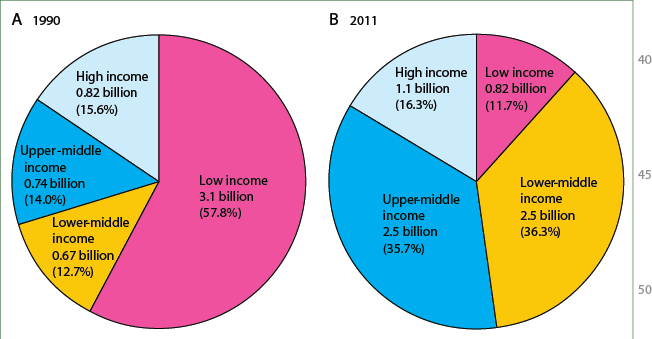 Movement of populations from low income to higher income between 1990 and 2011
… but persistent health disparities
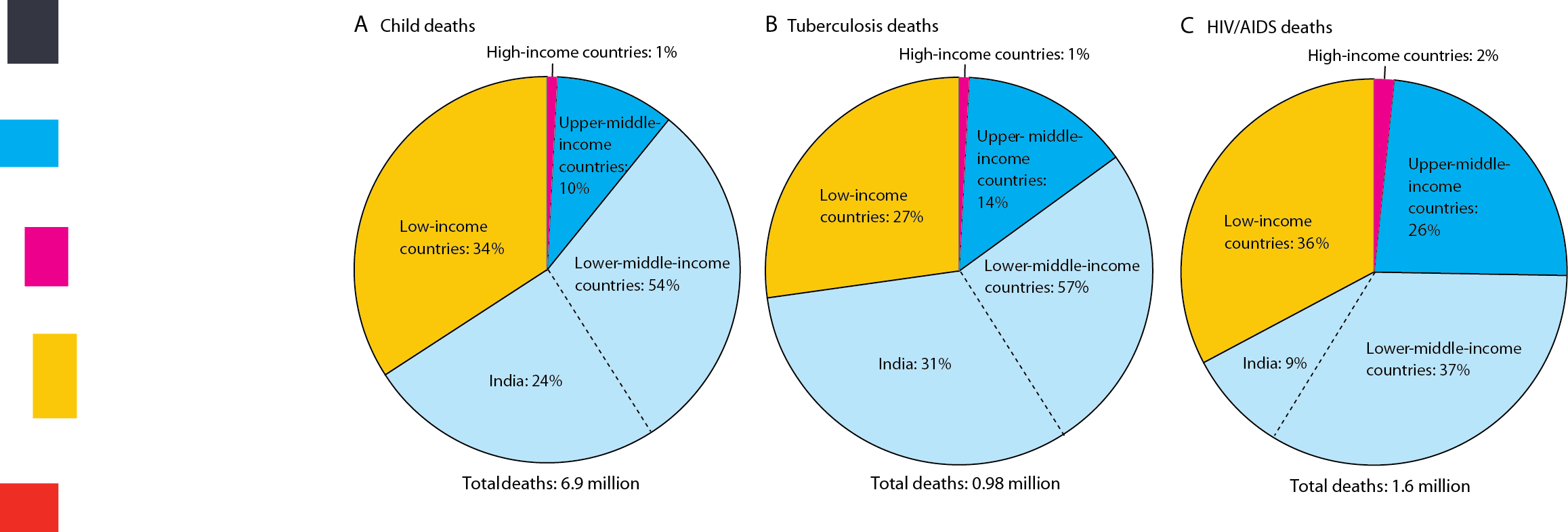 The Global Mortality Gap
Interventions included in the convergence model
Achieving Convergence: 16—8—4
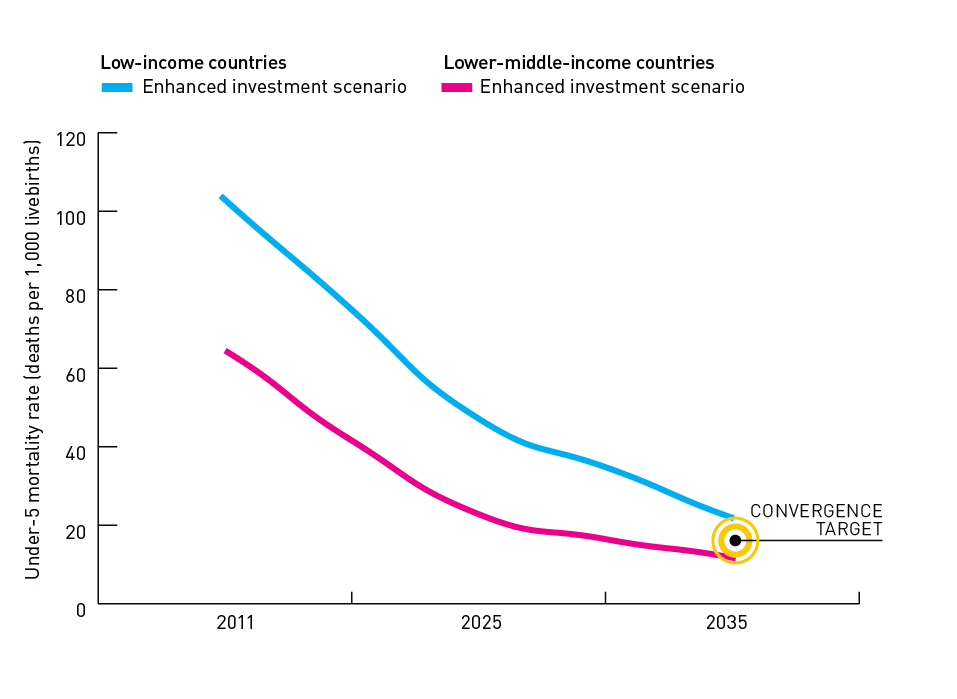 With enhanced investment, 
we could achieve a 
grand convergence in global health by 2035 –  bringing deaths from infections and RMNCH conditions in LICs and LMICs down to rates in the best-performing MICs.
Impact of enhanced investments on under-five mortality rates  in low- and lower-middle income countries
Achieving Convergence: 16—8—4
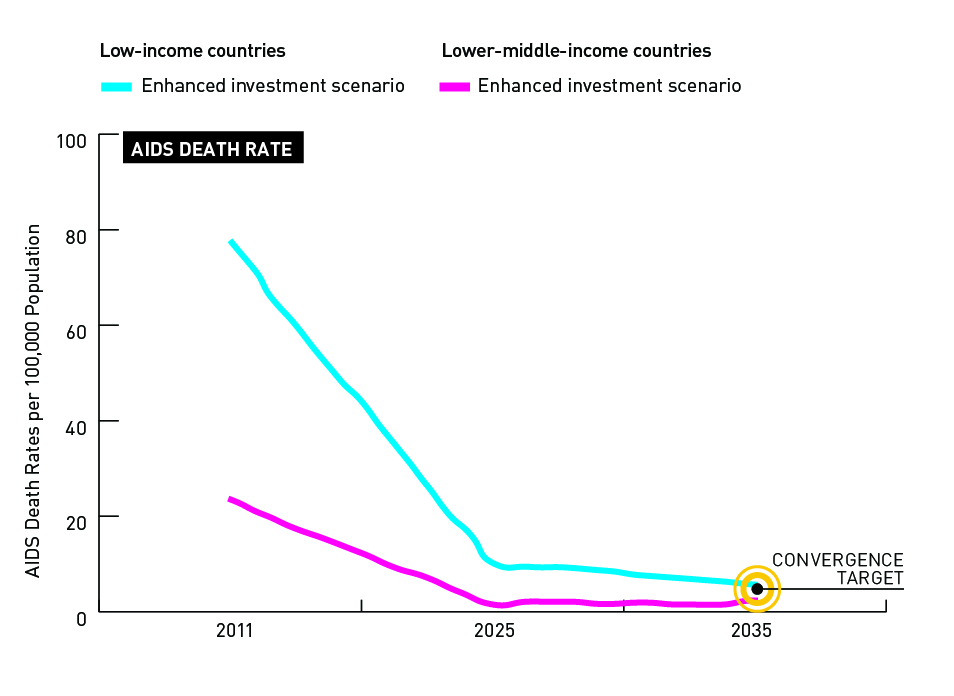 Impact of enhanced investments on AIDS death rates in low- and lower-middle income countries
Achieving Convergence: 16—8—4
Impact of enhanced investments on TB death rates in low- and lower-middle income countries
Global Health 2035: A Call to Action
Opportunities for National Governments
Aggressively scale up disease control tools
Focus on high-burden settings
Increase domestic spending on health
Opportunities for the International Community
Finance global public goods, including R&D and control of externalities
Transitional financing to select countries
Capacity support for international institutions
[Speaker Notes: New slide.]